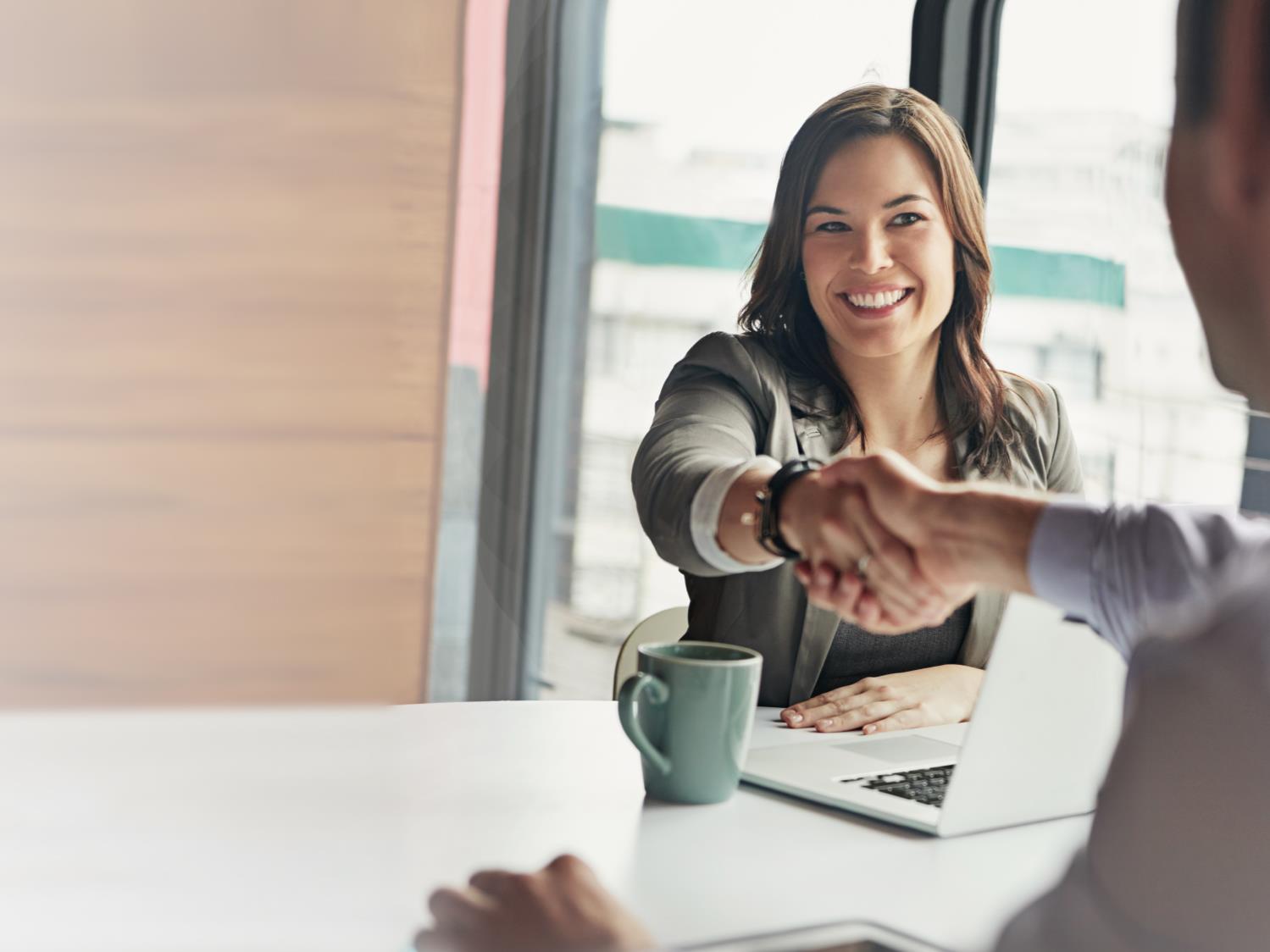 Förderbetrag für Arbeitgeber§100 in der Direktversicherung
© Allianz 2021
Allianz Lebensversicherungs-AG
Stand: 
März 2024
Inhalt
2
Grundlagen
Allgemeine Informationen zum Förderbetrag
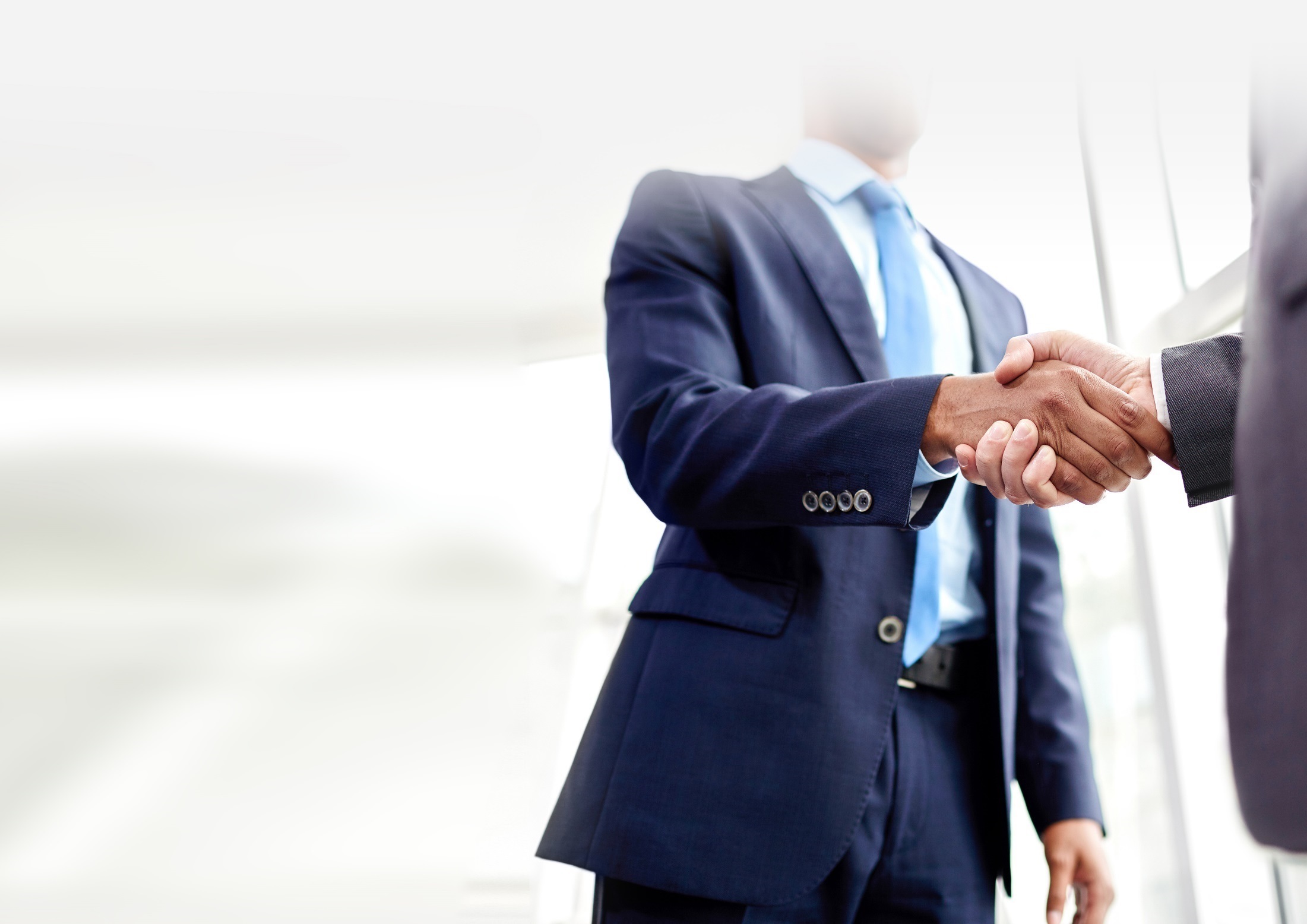 Seit 01.01.2018: Förderbetrag zur bAV für Arbeitgeber (AG) gem. § 100 EStG1
Der Förderbetrag ist ausschließlich bei neuen AG-Beiträgen möglich 
Abschluss- und Vertriebskosten müssen über die gesamte Laufzeit verteilt werden (sog. „ungezillmerter“ Tarif)
Neuer Freibetrag in der Grundsicherung wirkt auch hier 
Ziel: Anreiz für AG, eine bAV für Arbeitnehmer (AN) mit geringeren Einkommen einzurichten
Ergänzend zum Spezialisten-Foliensatz gibt es weitere Details/Praxisfragenin der FAQ BRSG (Zugang über AMIS, Zugang über Maklerportal)
3
Grundlagen
Neuerungen seit 2020
Der geförderte AG-Beitrag erhöht sich von 480 € auf 960 € p.a.
Der Förderbetrag erhöht sich damit von max. 144 € auf max. 288 € p.a (Förderquote von 30% bleibt unverändert)
Die förderfähige Einkommensgrenze wird von 2.200 € mtl. auf 2.575 € monatlich angehoben (Tages- Wochen- und Jahreswerte entsprechend)
Änderungen gelten rückwirkend für alle Lohnzahlungszeiträume des Jahres 2020
Höhere Förderbeträge über geänderte Lohnsteuer-Anmeldungen seit dem 01.01.2020 bis zum Inkrafttreten (einen Tag nach der Verkündung des Gesetzes) sind möglich, sofern höhere AG-Beiträge als 480 € erbracht wurden und/oder der AN mit der Neuregelung wieder im Rahmen der förderfähigen Einkommensgrenze liegt
Mehr Spielraum und Planungssicherheit durch Neuregelungen für den Arbeitgeber
4
Grundlagen
Voraussetzungen für den Förderbetrag
So erhält man den Förderbetrag!
Neuer AG-Beitrag in Höhe von mindestens 240 EUR p.a. zur bAV
30 % Förderbetrag auf max. 960 EUR p.a.
Neue Beiträge im Vergleich zum Jahr 2016
Kein Förderbetrag bei Entgeltumwandlung (EU)
AN mit Einkommen im Zeitpunkt der Beitragszahlung bis max. 2.575 EUR monatlich
Anderer Lohnabrechnungszeitraum = entsprechender max. Verdienst
EU reduziert maßgebliches Einkommen
Bestehendes erstes Dienstverhältnis
Auch bei einer entgeltlosen Dienstzeit kann ein erstes Dienstverhältnis vorliegen  
Durchführungsweg: Direktversicherung, Pensionskasse, Pensionsfonds
Verteilung der Abschluss- und Vertriebskosten über die gesamte Laufzeit
Arbeitslohn muss im Inland der Lohnsteuer unterliegen
z.B. inländische  AG, ausländische Verleiher
BMAS empfiehlt jährliche Zahlungsweise:
Es genügt, wenn in dem Lohnabrechnungs-zeitraum, in dem der AG-Beitrag erbracht wird, die Voraussetzungen vorliegen- mit höherem geförderten AG-Beitrag und höheren Einkommensgrenzen für alle Lohnzahlungszeiträume ab 2020-
5
Funktionsweise
So einfach funktioniert die Förderung
Funktionsweise in der Direktversicherung
Vertrag
Allianz Direktversicherung
Arbeitgeber = 
Vertragspartner
Beitrag
Förderbetrag über die Lohnsteuer- Anmeldung
Rechtsanspruch
Versorgungsleistung
Versorgungszusage (AG-finanziert)
Finanzamt
Arbeitnehmer =
Anspruchsberechtigter
6
Funktionsweise
Steuer- und sozialversicherungsrechtliche  Betrachtung
Arbeitgeber

Beitrag = Betriebsausgabe
Förderbetrag = Betriebseinnahme
AG behält Förderbetrag in Höhe von 30% von der Lohnsteuer ein 
Ggf. Erstattung durch das Finanzamt, falls Lohnsteuer geringer als Förderbetrag ausfällt
Arbeitnehmer
Anwartschaftsphase
AG-Beitrag ist bis zu 960 EUR p.a. steuerfrei (zusätzlich zu § 3 Nr. 63 EStG)
Sozialversicherungsfrei bis zu 4% BBG1(in Summe mit evtl. Beiträgen nach § 3 Nr. 63 EStG)
Rentenphase
Leistungen sind nach § 22 Nr. 5 EStG zu versteuern(wie § 3 Nr. 63 EStG)
Es besteht Beitragspflicht zu KVdR/PVdR2Ausnahme für Pflichtversicherte: Keine KVdR / PVdR-Pflicht, wenn alle Versorgungsleistungen unterhalb der Bagatellgrenze liegen (2024: 176,75 EUR). Wird die Bagatellgrenze überschritten, gilt für Leistungen der bAV hinsichtlich der KVdR-Pflicht ein Freibetrag in gleicher Höhe.3
1 Beitragsbemessungsgrenze zur deutschen Rentenversicherung (West) 2 Kranken-/Pflegeversicherung der Rentner3Sämtliche bAV-Leistungen an den AN sind zu berücksichtigen, solange und soweit sie erbracht werden. Kapitalzahlungen werden als auf 120 Monate umgelegte fiktive Rente angerechnet. Überschreiten der Bagatellgrenze: PVdR-Pflicht für die bAV-Leistung in voller Höhe; es ist also nicht nur der übersteigende Betrag zu verbeitragen.
7
Funktionsweise
Weniger Nettoaufwand dank Förderung
Beitrag  Arbeitgeber
Staatliche Förderung
Steuer-ersparnis
Beispiel: AG-Leistung 960 EUR
240 € bis 960 €
AbzüglichFörderbetrag: 288 €
Förderbetrag über Lohnsteuer
Bruttoaufwand
(Betriebs-ausgabe)
Steuerersparnis aus Betriebs-      ausgaben1: 201 €
Steuerersparnis aus Betriebs-ausgaben1
Nettoaufwand
Nettoaufwand: 471 €
Arbeitgeber können soziale Verantwortung mit staatlicher Förderung kombinieren
8
Inhalt
9
Produktkonzept
Umsetzung in der Direktversicherung 1
Durchführungsweg Direktversicherung
gegen variable Einmalbeiträge
Reine AG-Finanzierung
Keine Zusatzbausteine
Leistungsbild wie § 3 Nr. 63 EStG: Rentenförmige Auszahlung mit Kapitalwahlrecht

Vergütung
Keine Up-Front-Vergütung (analog üblicher varEB-Logik)
Kollektivtarif St, Konditionen - siehe Folgefolien

Spielregeln bzgl. schlanker Verwaltung sind zu beachten - siehe Folgefolien
BMAS empfiehlt jährliche Zahlungsweise:
Es genügt, wenn in dem Lohnabrechnungs-zeitraum, in dem der AG-Beitrag erbracht wird, die Voraussetzungen vorliegen- mit höherem geförderten AG-Beitrag und höheren Einkommensgrenzen für alle Lohnzahlungszeiträume ab 2020-
Ggf. als Matching-Modell: EU/Riester im separaten Tarif
1 Inkl. Direktversicherung in den Versorgungswerken wie z.B. MetallRente, KlinikRente, Presse, MobilitätsRente (Konditionstableau der Versorgungswerke beachten)   und Verbandslösungen
10
Produktkonzept
Konditionen

Direktversicherung mit variablem Einmalbeitrag

Die nachfolgenden Konditionen gelten sowohl für Einzelversicherungen als auch für Versicherungen innerhalb eines Gruppenvertrags
Jährlicher Durchschnittsbeitrag
Ab 1% BBG/West
360 EUR bis < 1% BBG/West
240 bis 359 EUR
St (U)
St (G)
St (0)
11
Produktkonzept
Effiziente Verwaltungsprozesse
Standard Vereinbarung Einzelzahlerverfahren / Überweisung
-   sofern automatische Abbuchung gewünscht: Nach vorheriger Abstimmung mit     Fachberatung Zahlung auch per Lastschrift möglich

Ausschließlich variable Beitragszahlung

Keine Briefschreibung bei Geldeingang
-   in der jährlichen Standmitteilung werden der jährliche Gewinnbericht sowie durch ggf.     weitere Beitragszahlungen zu dokumentierende Vertragsänderungen dokumentiert
12
Inhalt
13
Prozesse
Wie macht der AG den Förderbetrag geltend?
So funktioniert es: 
Liegen alle Voraussetzungen vor, kann der AG einen Förderbetrag in Höhe von 30 % des aufgewendeten AG-Beitrags (also 72 bis 288 EUR p.a.) von der Lohnsteuer (LSt) einbehalten. 
Die i.d.R. monatliche LSt-Anmeldung erfolgt spätestens bis zum 10. des dem Lohnzahlungszeitraumes folgenden Monats.  Beispiel: AG-Beitrag von 600 EUR wird im September gezahlt. 
Bis zum 10. Oktober erfolgt die LSt-Anmeldung für September.
AG nimmt die für September zu entrichtende Lohnsteuer auf. Dabei zieht er den Förderbetrag für den im September erbrachten AG-Beitrag ab. 
AG überweist einen um 180 EUR gekürzten Lohnsteuerbetrag 

Wenn eine LSt abzuführen ist, die geringer als der Förderbetrag ist, wird der fehlendeFörderbetrag vom Betriebsstättenfinanzamt an den AG erstattet
Vorteile
Nach Zahlung des Förderbetrages, umgehende Realisation der Förderung über die Lohnsteuer
Senkung der Lohnsteuer im entsprechenden Anmeldezeitraum 
Einbehaltene Förderbeträge müssen nicht zurückgezahlt werden (Ausnahme Ausscheiden mit verfallbaren Anwartschaften)
14
Prozesse
Veränderung Verdienst –Bruttolohn ≥ 2.575 EUR
Grundsatz:  die Lohngrenze muss lediglich im Monat der Beitragszahlung eingehalten sein, um den Förderbetrag geltend zu machen.
Beispiel 1:
Der Jahresbeitrag wird im Juli bezahlt, wobei in diesem Monat die Lohngrenze* nicht überschritten ist. Ab September liegt der Verdienst oberhalb dieser Lohngrenze. 
Die erhaltene Förderung ist nicht zurück zu zahlen.
Für künftige Beiträge, die in Monaten mit überschrittener Lohngrenze erbracht  werden, gilt: Förderbetrag nach § 100 EStG kann nicht geltend gemacht werden, weitere Beiträge können nach § 3 Nr. 63 EStG eingebracht werden.
Beispiel 2:wie oben, jedoch erbringt der AG den nächsten Jahresbeitrag im Juli des Folgejahres, wobei die Lohngrenze nach wie vor überschritten ist.
Für diesen Jahresbeitrag kann der AG den Förderbetrag nicht geltend machen; die Besteuerung kann nach § 3 Nr. 63 EStG erfolgen.
15
Prozesse
Ausscheiden / entgeltlose Dienstzeiten des Arbeitnehmers
Ausscheiden des AN
Einvernehmliche private Fortführung wie bei § 3 Nr. 63 EStG möglichTrennung bei Besteuerung in der Leistungsphase nach bAV- und privatem Teil
Bei AG-Wechsel
Einvernehmliche Übernahme der Zusage ist möglich und erfolgt durch Versicherungsnehmer-Wechsel (AG führt den konkreten Vertrag fort). Deckungskapitalübertragung ist möglich (Rechtsanspruch des AN).
Entgeltlose Dienstzeit
Standardzusage sieht keine AG-Beiträge während entgeltloser Dienstzeit vor.Es besteht die Möglichkeit, eine Fortzahlung der AG-Beiträge zu vereinbaren.Vereinbarungsgemäß kann der Arbeitnehmer die Versorgung mit eigenen Beiträgen fortführen
Mechanismen bei Ausscheiden und entgeltloser Dienstzeit wie bei § 3 Nr. 63 EStG
16
Back
up
17
Backup
Definition laufendes Bruttoentgelt
Laufendes Bruttoentgelt: 
Dieses bestimmt sich nach den Lohnsteuerrichtlinien (R 39b.2 der LStR zu § 39b EStG):
Berücksichtigt werden z. B. Monatsgehälter, Mehrarbeitsvergütungen, Zuschläge/Zulagen, geldwerter Vorteil durch Dienstwagen, Provisionen
Nicht berücksichtigt  werden die sonstigen Bezüge z. B.: 13./14. Monatsgehalt, Abfindungen, Gratifikationen, Jubiläums- und Weihnachtszuwendungen, Urlaubsgeld, etc.
Ebenfalls unberücksichtigt bleiben steuerfreie Lohnbestandteile
Das laufende Gehalt kann durch Entgeltumwandlung auf  2.575 EUR reduziert werden – und zwar unabhängig vom Durchführungsweg,  in dem die Entgeltumwandlung erfolgt
Das relevante Bruttoentgelt muss im Zweifel noch ermittelt werden und kann u. U. nicht ohne Weiteres der Lohnabrechnung entnommen werden.
18
Backup
Musterformular Lohnsteueranmeldung 2024
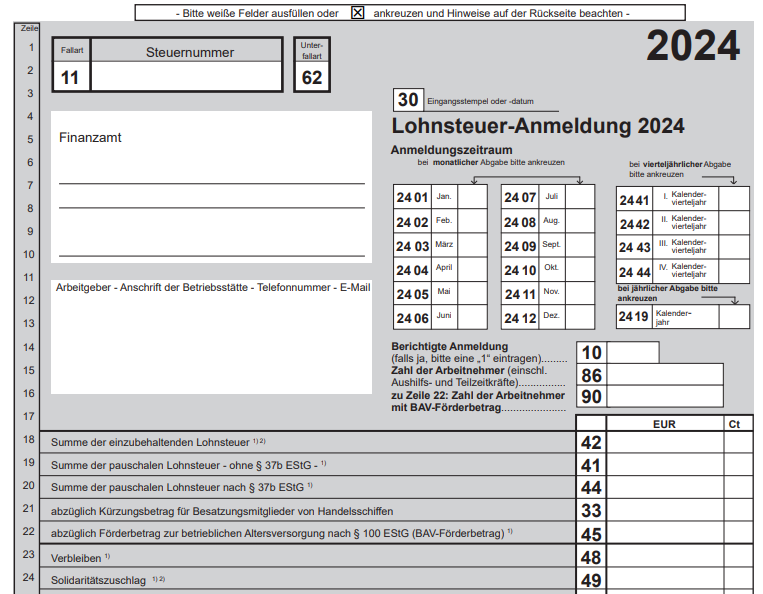 19